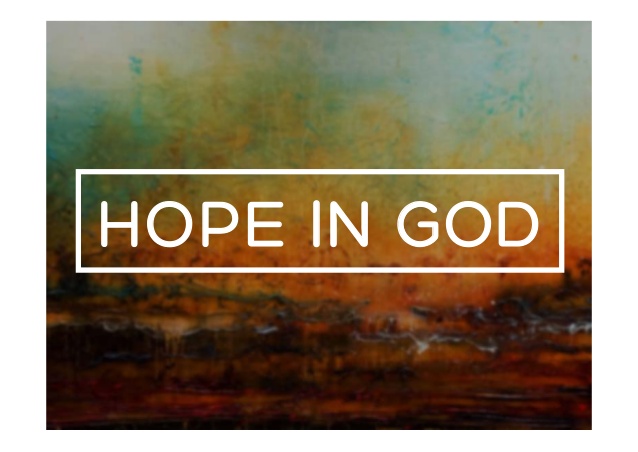 June 6, 2021
Where is Your Hope?
Psalms 42-43
Psalm 42:1-5
For the choir director. A Maskil of the sons of Korah. 1 As the deer pants for the water brooks, So my soul pants for You, O God. 2 My soul thirsts for God, for the living God; When shall I come and appear before God? 3 My tears have been my food day and night, While they say to me all day long, "Where is your God?" 4 These things I remember and I pour out my soul within me. For I used to go along with the throng and lead them in procession to the house of God, With the voice of joy and thanksgiving, a multitude keeping festival. 5 Why are you in despair, O my soul? And why have you become disturbed within me? Hope in God, for I shall again praise Him For the help of His presence.
Hope
Biblical hope has as its foundation faith or trust in God.
Biblical hope is a definite expectation or assurance based upon the sure foundation of God’s Word and promises for which we wait with joy and full confidence.
Hope removed (42:1-4)
1 As the deer pants for the water brooks, So my soul pants for You, O God. 2 My soul thirsts for God, for the living God; When shall I come and appear before God? 3 My tears have been my food day and night, While they say to me all day long, "Where is your God?" 4 These things I remember and I pour out my soul within me. For I used to go along with the throng and lead them in procession to the house of God, With the voice of joy and thanksgiving, a multitude keeping festival.
Hope rehearsed (42:5)
Why are you in despair, O my soul? And why have you become disturbed within me? Hope in God, for I shall again praise Him For the help of His presence.
Hope reexamined (42:6-10)
6 O my God, my soul is in despair within me; Therefore I remember You from the land of the Jordan And the peaks of Hermon, from Mount Mizar. 7 Deep calls to deep at the sound of Your waterfalls; All Your breakers and Your waves have rolled over me. 8 The Lord will command His lovingkindness in the daytime; And His song will be with me in the night, A prayer to the God of my life. 9 I will say to God my rock, "Why have You forgotten me? Why do I go mourning because of the oppression of the enemy?" 10 As a shattering of my bones, my adversaries revile me, While they say to me all day long, "Where is your God?"
Hope rehearsed (42:11)
Why are you in despair, O my soul? And why have you become disturbed within me? Hope in God, for I shall “yet” praise Him, The help of my countenance and my God.
Hope restored (43:1-4)
1 Vindicate me, O God, and plead my case against an ungodly nation; O deliver me from the deceitful and unjust man! 2 For You are the God of my strength; why have You rejected me? Why do I go mourning because of the oppression of the enemy? 3 O send out Your light and Your truth, let them lead me; Let them bring me to Your holy hill And to Your dwelling places. 4 Then I will go to the altar of God, To God my exceeding joy; And upon the lyre I shall praise You, O God, my God.
Hope rehearsed (43:5)
Why are you in despair, O my soul? And why are you disturbed within me? Hope in God, for I shall again praise Him, The help of my countenance and my God.
It is never right for a believer to remain in despair.
Philippians 4:8
“Finally, brethren, whatever is true, whatever is honorable, whatever is right, whatever is pure, whatever is lovely, whatever is of good repute, if there is any excellence and if anything worthy of praise, dwell on these things.”
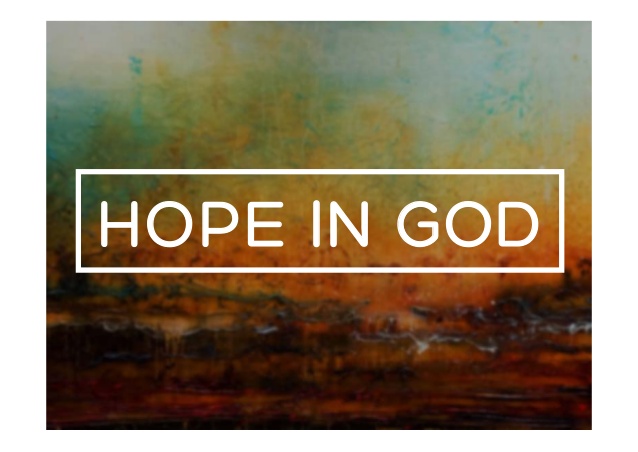 June 6, 2021
Where is Your Hope?
Psalms 42-43